Global issue:
Air pollution in Taiwan
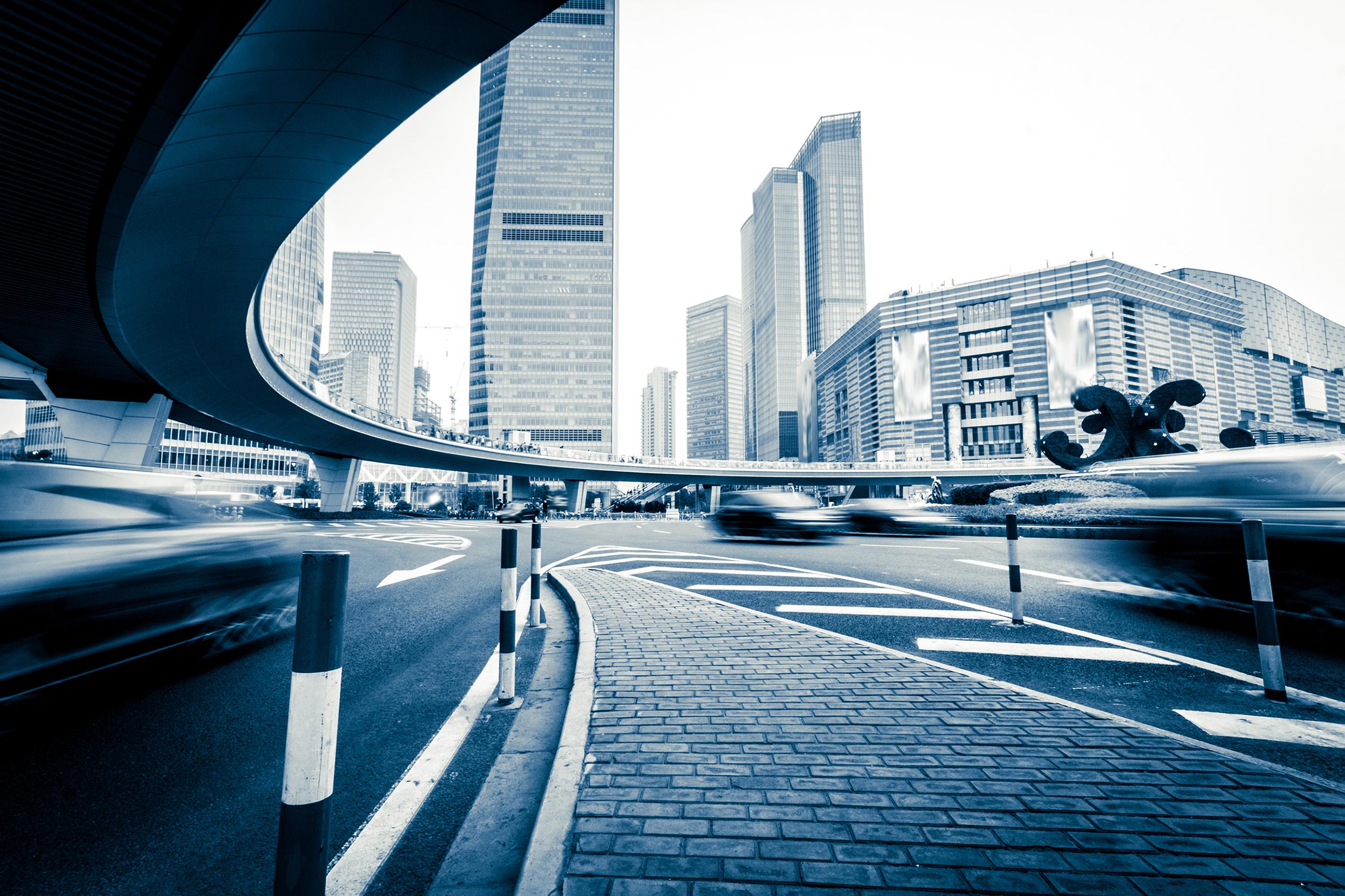 Type of Pollution
PM10
PM2.5
NO2
Type of Pollution
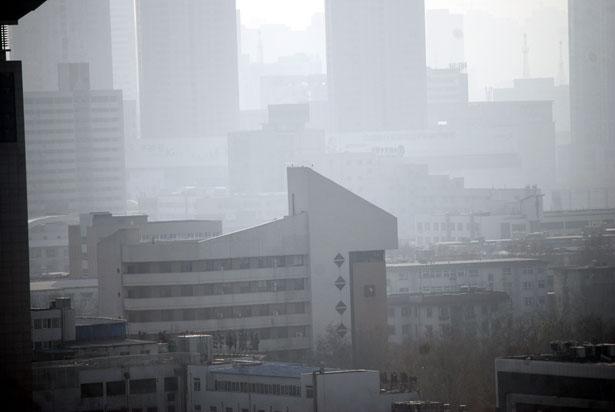 PM10&PM2.5
Microscopic particles of solid.They have impacts on climate.It bad for the healthy to breath it.The numbers “10" and “2.5” are their size.
Type of Pollution
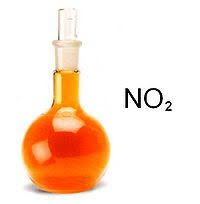 NO2
A reddish-brown gas.It a pollution from the factory or power plant because it is by-product of industrial products.
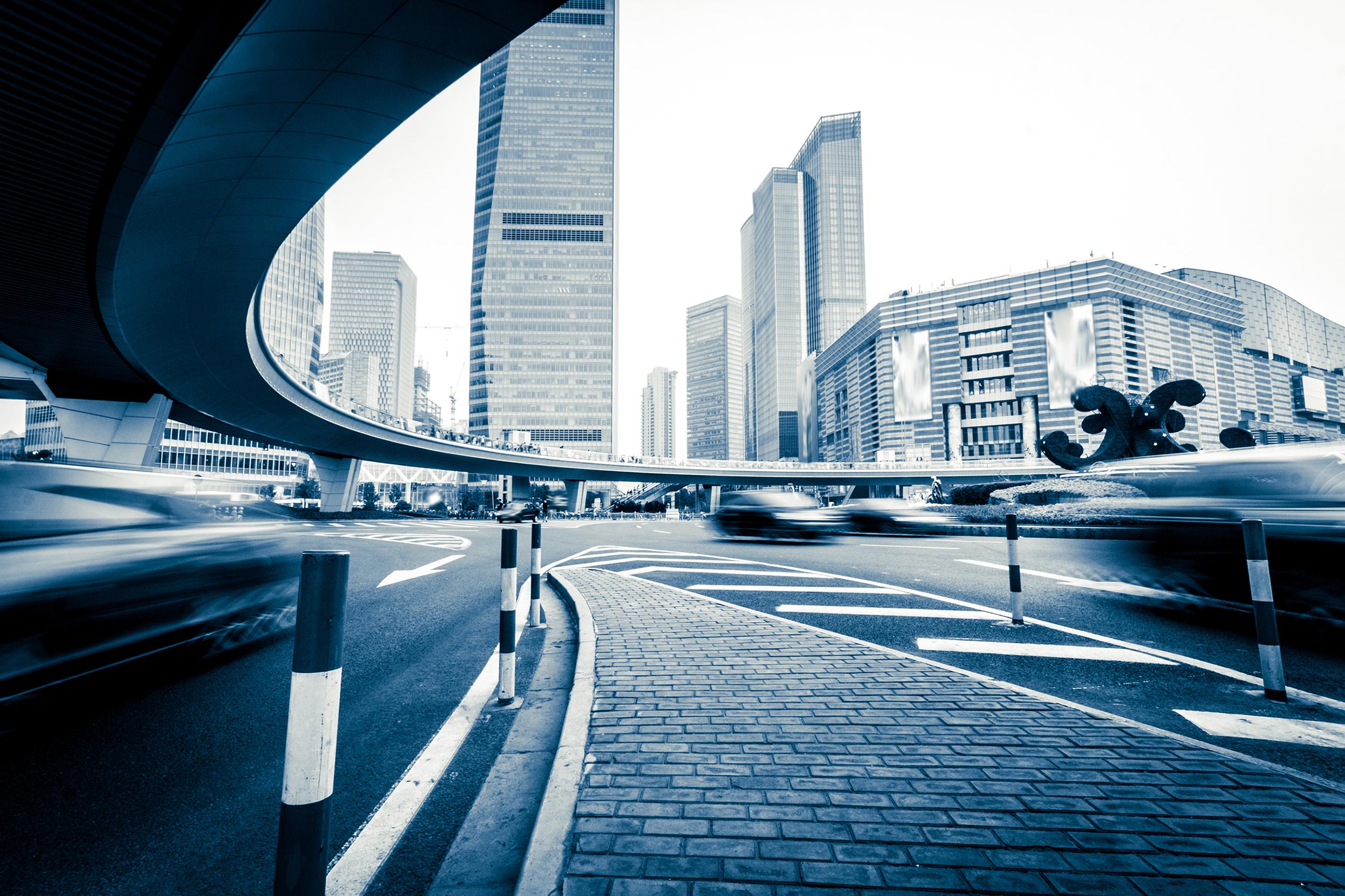 Source of Pollution
Cross-border pollution from China
The Taichung Power Plant
Religious rituals
Motorcycles
Source of Pollution
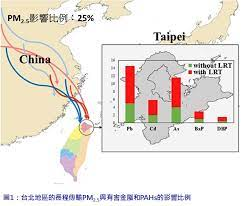 Cross-border pollution from China
Air pollutants brought in from China by strong winds in the winter.
Source of Pollution
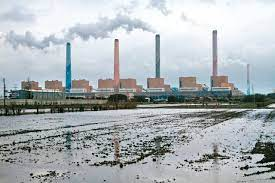 The Taichung Power Plant
Taichung Power Plant, emitting large quantities of sulfur oxides.
Source of Pollution
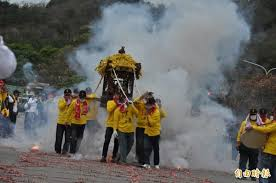 Religious rituals
Due to the burning of ghost money and incense, the households of communities with a nearby temple show an increase in PM2.5 particles value.
Source of Pollution
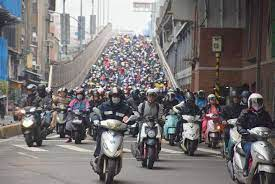 Motorcycles
Motorcycles with two-stroke engines were claimed to be the biggest single source of vehicular pollution in Taiwan.
The impact of worsening air pollution in the Taiwan
Improvement of industrial pollution sources
Improvement of mobile pollution sources
The impact of worsening air pollution in the Taiwan
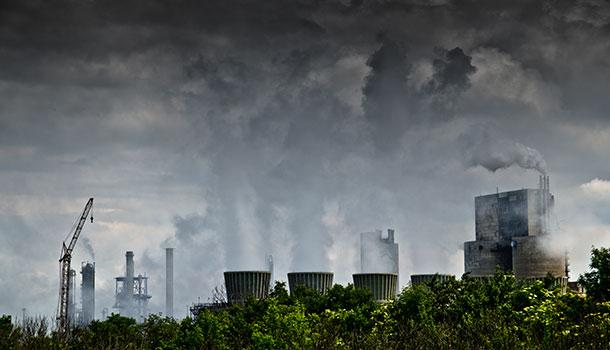 Improvement of industrial pollution sources
Promote the use of low-pollution clean fuels, the de-service of old high-pollution generator sets, the assembly of air pollution control equipment for natural gas engines, the improvement of the efficiency of air pollution prevention and control of generator sets, and the reduction of load in poor seasons.
The impact of worsening air pollution in the Taiwan
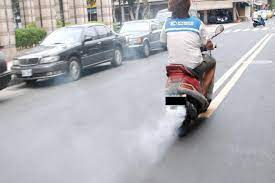 Improvement of mobile pollution sources
Encourage accelerated phase-out and set up a net air quality area to prohibit or restrict the use of subsidy amounts by reducing the amount of subsidies year by year.
The impact of worsening air pollution on the world:
1,Good health and well-being
                                                                                                                                                                  
2, climate action
    
3,clean water and sanitation
    
4, affordable and clean energy
 
5,zero hunger
Good health and well-being
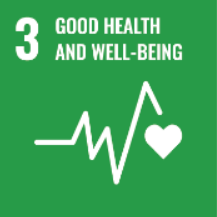 About 700 causes of death globally each year are related to indoor and outdoor air pollution.
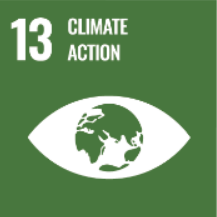 climate action
Some pollutants can exacerbate climate deficits and accelerate Arctic warming and melting glaciers.
clean water and sanitation
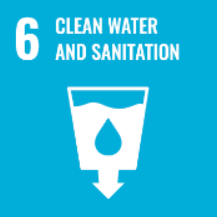 Air pollution affects rainfall paths, intensity of storms and regional rainfall.
affordable and clean energy
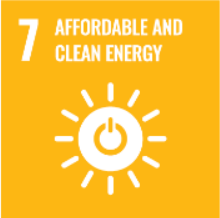 Dust and smog from air pollution reduces solar energy production by up to 25%.
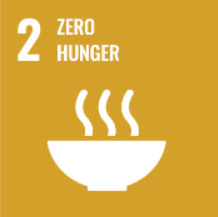 zero hunger
Air pollution costs global agricultural products 15% of soybean and wheat production, and 5% of corn production.
Thank you for watching